МИР КОМНАТНЫХ ЦВЕТОВ
ПРОЕКТ
Койнова Наталья Михайловна, д/с № 16, гр. № 13.
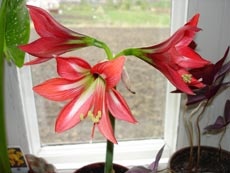 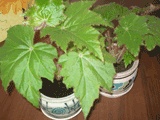 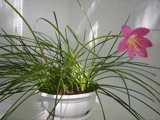 Цели проекта: 
    - Создание условий для ознакомления с миром цветов. 
    - Воспитывать познавательное отношение к природе.        
    - Развивать добрые чувства, ответственность за благополучие
       живых организмов, которые нуждаются в их 
      покровительстве.
         Задачи проекта: 
    1. Формировать представления о комнатных цветах, их 
         значимости  в жизни человека.
    2. Расширить знания о комнатных растениях
    3. Углубить знания о приёмах по уходу за растениями
    4. Развивать познавательный интерес.
    5. Воспитывать бережное отношение к цветам.
Детям были заданы вопросы, которые представлены в таблице
Этапы проекта
Подготовительный
     1. Разучивание стихов о комнатных растениях.
     2. Рассматривание журналов, иллюстраций, фотографий 
         комнатных растений.
     3. Наблюдение за трудом взрослых: пересадка, посадка комнатных растений, 
          полив, опрыскивание и др.
     4. Экскурсия в экологическую комнату в детском саду.
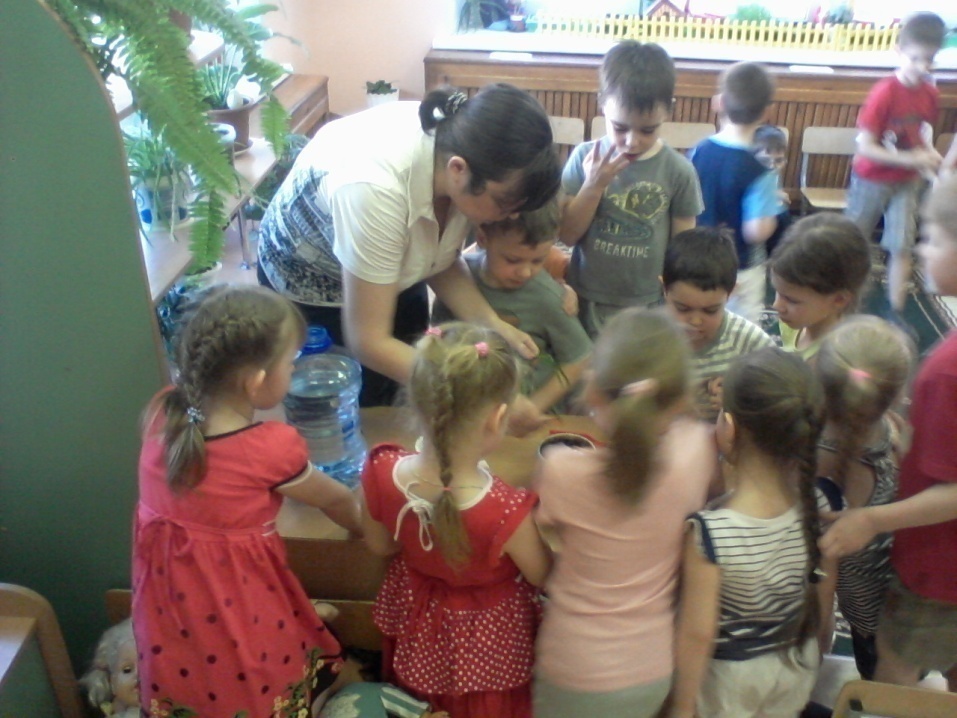 Некоторые люди недооценивают значение комнатных цветов, думая о них лишь как об украшении дома, лекарстве или средстве улучшения микроклимата квартиры, и даже не предполагают, что цветы способны открыть перед человеком целый мир гармонии, очистить дом и защитить его от неприятностей. Цветы помогают развить творческие способности, благотворно воздействуют на сердечнососудистую систему и на физическое, психологическое и энергетическое состояние человека в целом. Комнатные цветы очищают пространство вокруг себя, создают атмосферу комфорта, защищают помещение от нежелательных влияний. Главное, о чём нужно помнить – о комнатных цветах нужно заботиться и дарить им свою любовь, только тогда они будут служить надёжной защитой от многих жизненных невзгод.
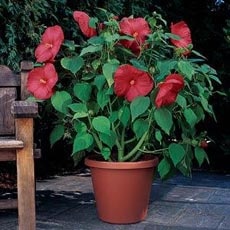 Уголок природы является местом систематического труда и наблюдений, где дети имеют возможность максимально проявить активность и самостоятельность. В повседневной жизни у дошкольников воспитывается познавательное отношение к природе, желание ухаживать за цветами.
     Комнатные растения – дидактический материал, с помощью которого решаются задачи экологического образования. Поэтому был разработан экологический проект «Мир комнатных цветов».
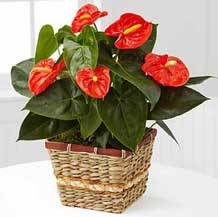 ИСПОЛЬЗОВАНИЕ КОМНАТНЫХ РАСТЕНИЙ В РАБОТЕ С ДЕТЬМИ
РАЗВИТИЕ РЕЧИ
ИГРА
СЕНСОРНОЕ ВОСПИТАНИЕ
ЭКСПЕРЕМЕНТИРОВАНИЕ
На начало работы по данному проекту была проведена диагностика у детей. Исследование показало, что 20% имеют высокий уровень знаний, 25% - средний, 35% - низкий.
Дети не знали названия цветов, как правильно ухаживать за ними. 
 Не имели представления о том, зачем нужны растения в помещениях.
Практическая часть:
Рисование  с натуры «комнатные цветы»
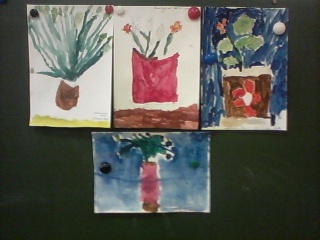 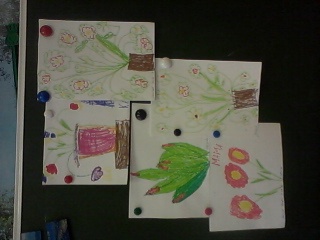 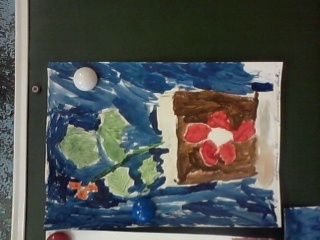 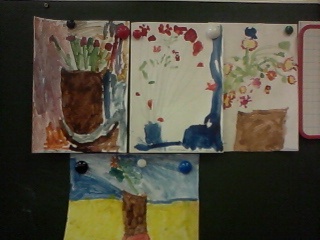 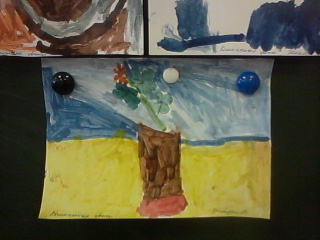 Провели беседу об уходе за комнатными растениями.
Провели  занятия по разделу «Экология»: «Комнатные цветы».
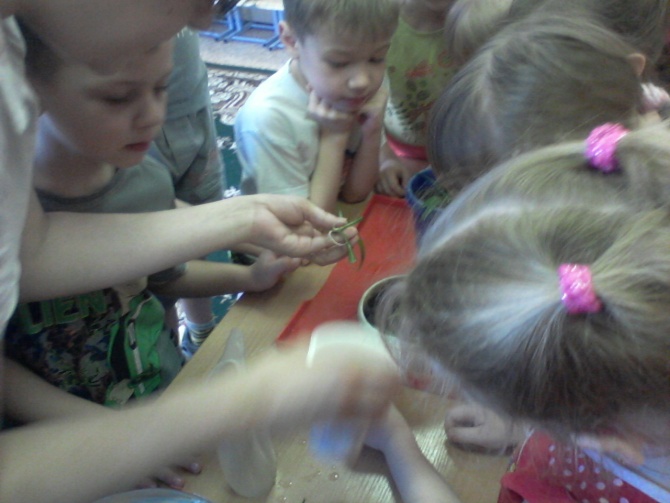 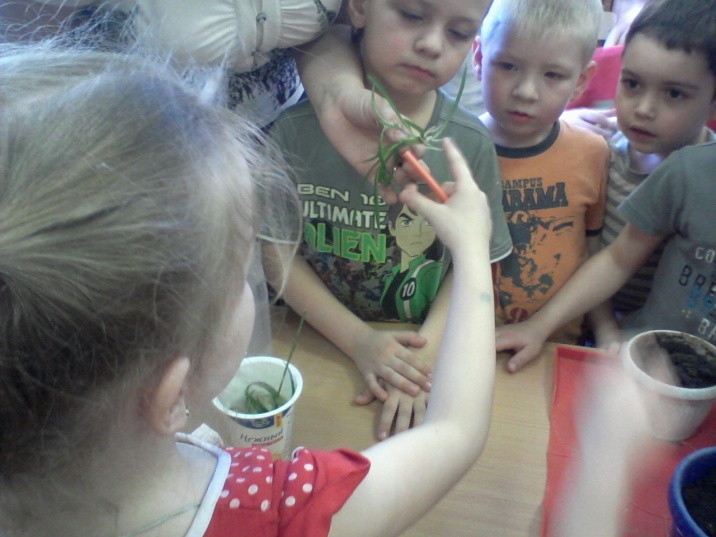 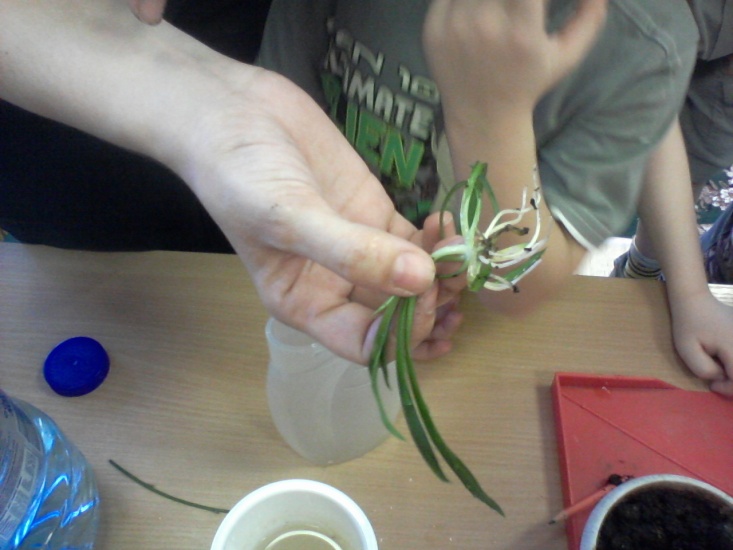 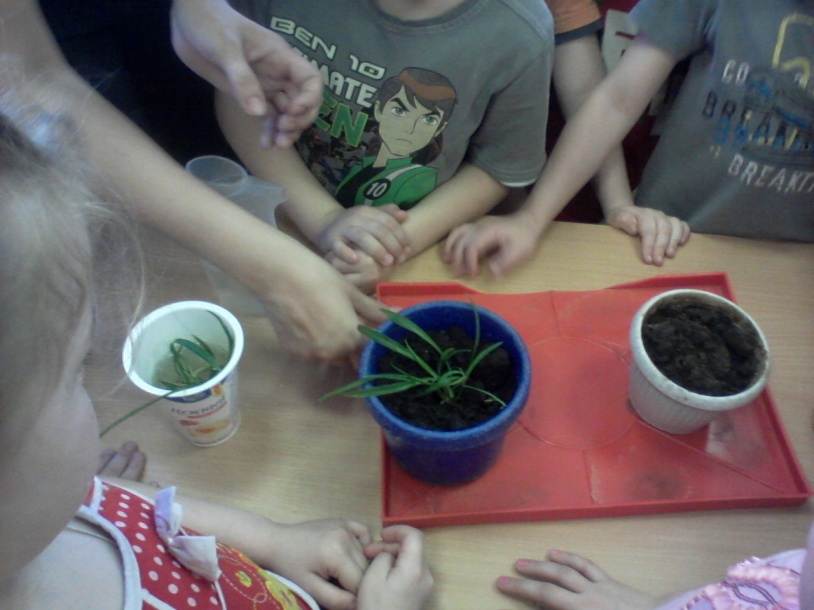 Совместно с родителями был выпущен «альбом комнатных цветов», включающий в себя название цветов, их описание, выносливость, влажность воздуха, отношение к свету, полив.
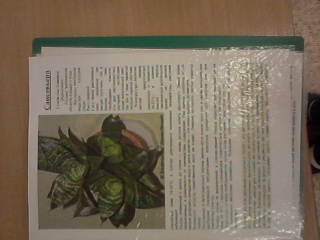 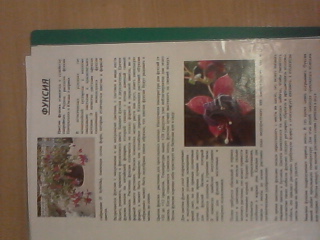 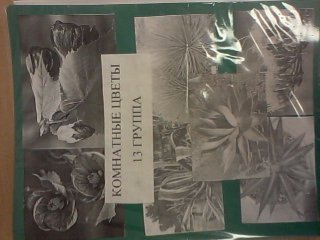 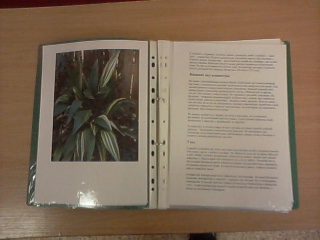 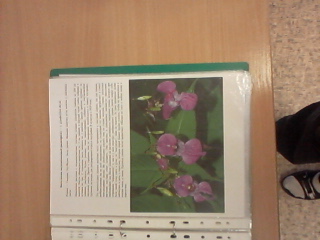 Заключительный этап:
   
     В ходе проекта:
У детей появилось желание самостоятельно выполнять   поручения по уходу за растениями.
Дети наблюдали за комнатными цветами (как приживаются, какие цветы требуют больше влаги, а какие больше света), какие цветы цветут, а какие нет. Устанавливали связи: растения – земля, растения – вода, растения – человек.
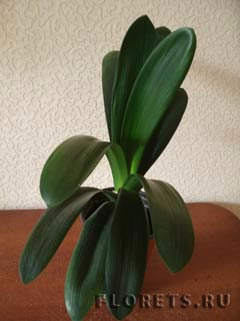 Проведенное в конце проекта диагностическое исследование показало положительные результаты: 74% - высокий уровень, 21% - средний, 5% - низкий.
Что же мы узнали в ходе проекта:
Большое разнообразие комнатных цветов.
Подробное строение цветка.
Правила ухода за цветами.
Размножение цветов.
Для чего нужны цветы.
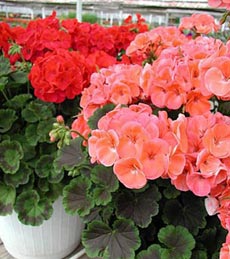 Данный проект предусматривает поисковую работу, выполнение творческих заданий, направлен на углубление знаний о комнатных растениях. Работа над проектом позволяет объединить теоретические знания детей с практическими навыками, приобретенными в ходе исследовательских работ.
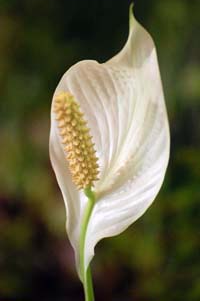 Нельзя забывать, что
Комнатные растения

Это для детей источники


Красоты 


Доброты

Хорошего настроения

Здоровья

Чистого воздуха